L2
قرأتَ في جريدة الاتحاد إعلان عن رحلة سياحية، إملأ الاستمارة التالية بالمعلومات التي وردت في الجريدة.
مثالًا :
املأ الجدول :
مرحبًا، اسمي .............، عُمري ، وأنا ......... وأعيش في أبوظبي.في عطلة الصيف الماضي، سافرْتُ إلى دولة إيطاليا مع عائلتي تقع إيطاليا في قارة أوروبا . زرت مدينة روما التي مع أمي وأبي وأخي، مدينة روما هي  تاريخية وعصرية، جميلة وكبيرة ومزدحمة. زرتُ كثيرًا من المعالم السياحية مثل الكولوسيوم وسانت بيتر. كما قمت بزيارة المتاحف الإيطالية والكنائس القديمة وتجولت في / ذهبت إلى الأسواق الشعبية. كانت رحلة ممتعة ومفيدة لأنها لأنني شاهدت معالم جديدة وتعرفت على ثقافة الطعام في إيطاليا ، أكلت البيتزا الطبق المشهور في إيطاليا والمعكرونة اللذيذة. أنصحكم بزيارة إيطاليا ومدينة روما.
L2 Writing
عرف بنفسك (اسمك ، عمرك ، جنسيتك ، أين تسكن؟) 
اسم البلد الذي ذهبتَ إليه ؟
مع من ذهبت؟
صف هذا البلد ( مدينة أم قرية( – )عصري ، سياحي ، تاريخي ، جميل ، كبير( ) موقعه ).
ماهي المعالم السياحية التي زرتها في هذا البلد؟
نشاطين قمت بهما خلال سياحتك.
ما رأيك في هذه الرحلة.
L3 Writing
عرف بنفسك (اسمك ، عمرك ، جنسيتك ، أين تسكن؟) 
اسم البلد الذي ذهبتَ إليه ؟
مع من ذهبت؟
كيف سافرتَ؟
صف هذا البلد ( مدينة أم قرية( – )عصري ، سياحي ، تاريخي ، جميل ، كبير( ) موقعه ) 
كيف كان الطقس؟
ماهي المعالم السياحية التي زرتها في هذا البلد؟
ماهي الأنشطة التي قمت بها أثناء سياحتك؟.
السلبيات التي واجهتك خلال سياحتك. ( الطقس (كان الطقس حارًّا ، كانت المدينة مزدحمة،
هي مدينة غالية الأسعار ، المواصلات صعبة) 
ما رأيك في هذه الرحلة.
عناصر الإعلانAD elements
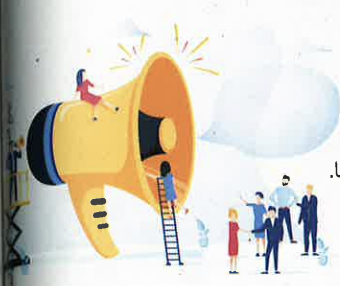 2
1
3
موضوع الإعلان content
مكان الإعلان
Place
المُعلن Advertiser
6
5
4
طريقة التسجيل أو الحجر
Method to book or register
سعر التذكرة
price
تاريخ  الإعلان
Time
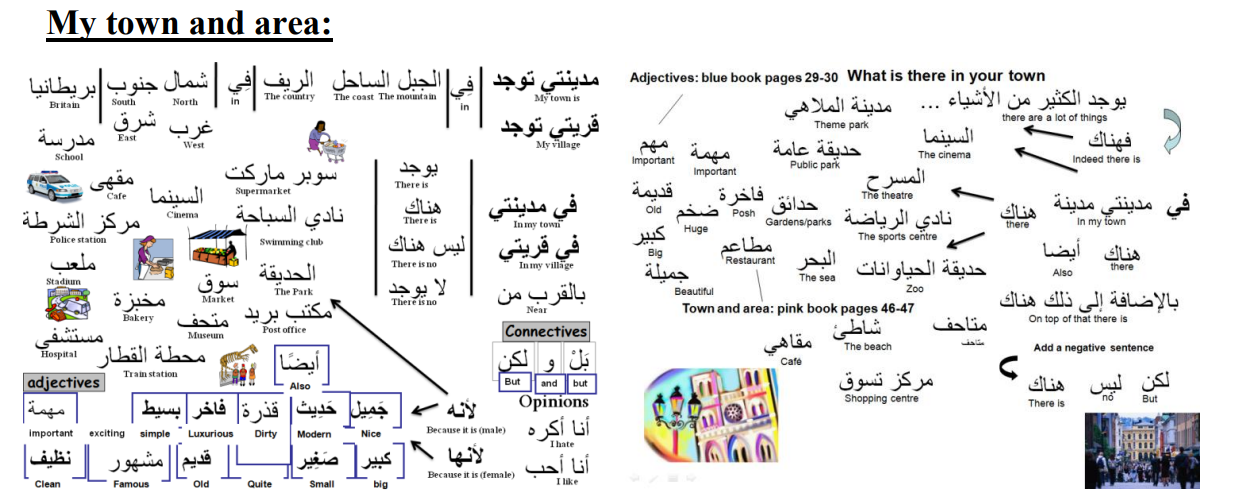 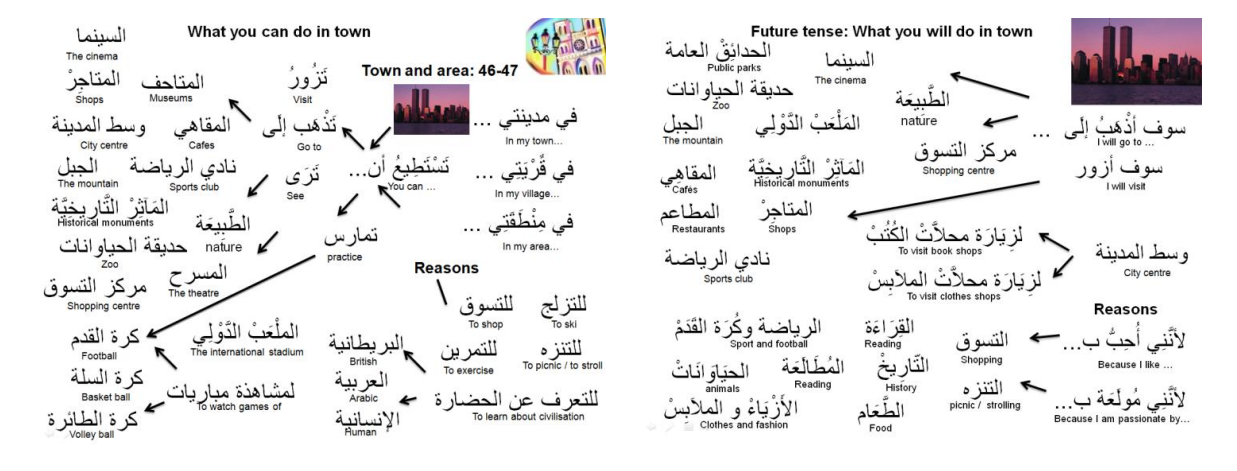